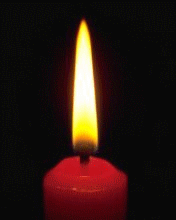 আমার ঘরে আমার স্কুল ক্লাসে সবাইকে স্বাগত
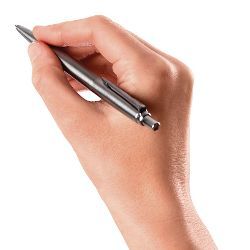 পরিচিতি
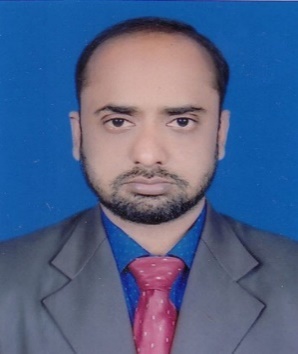 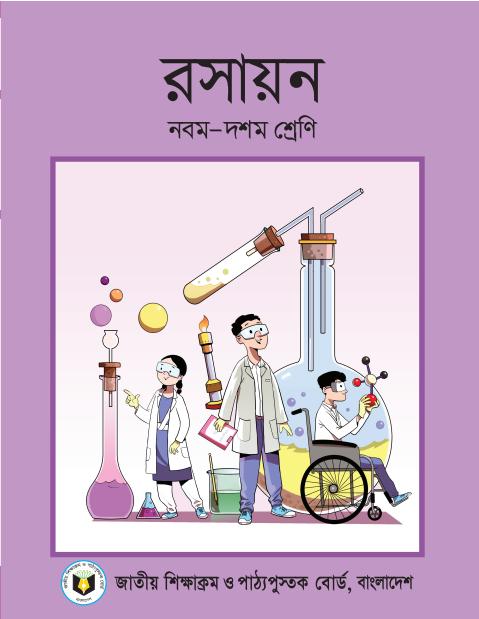 মোঃ মিজানুর রহমান 
সহকারী শিক্ষক (বিজ্ঞান)  
শ্যামপুর ইসলামিয়া দাখিল মাদরাসা
আলমডাঙ্গা,চুয়াডাঙ্গা।
ICT4E জেলা অ্যাম্বাসেডর
মোবাইলঃ ০১৭৩৬-৫৬৯৯১২
ইমেইল - mizan1017@gmail.com
বাতায়ন আইডি- Mizan Mortuza
শ্রেণিঃ নবম-দশম
বিষয়ঃ রসায়ন
অধ্যায়ঃ অষ্টম  
সময়ঃ ২০ মিনিট
তারিখঃ ০০-০০-০০০০
চিত্রগুলো মনোযোগসহকারে লক্ষ্য কর
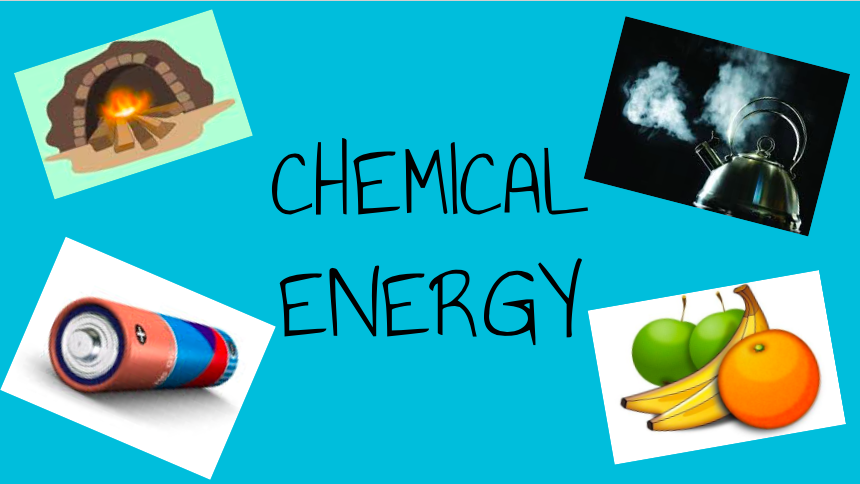 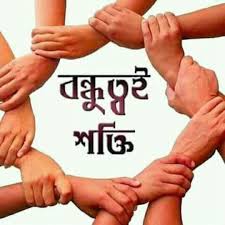 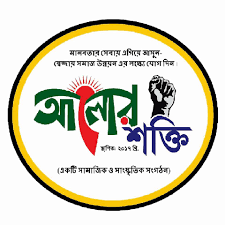 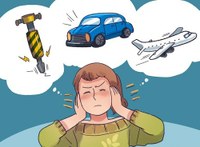 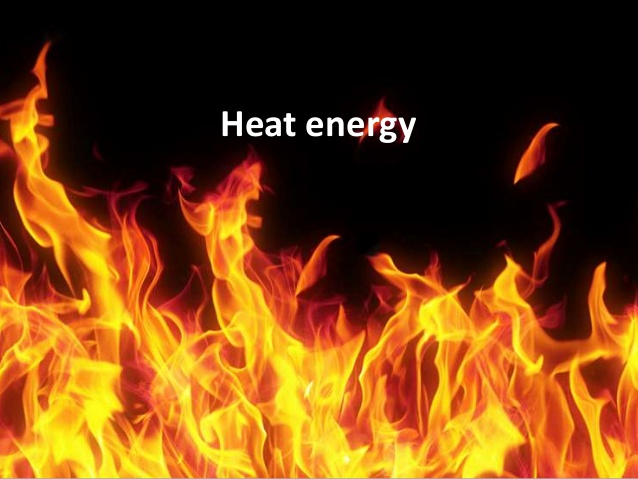 তাপ শক্তি
শব্দ শক্তি
ছবিতে কী দেখতে পাচ্ছ?
বিভিন্ন প্রকার শক্তি
চিত্রে আর এক ধরনের শক্তি দেখা যাচ্ছে তার নাম কী?
রাসায়নিক শক্তি
আমাদের আজকের পাঠ
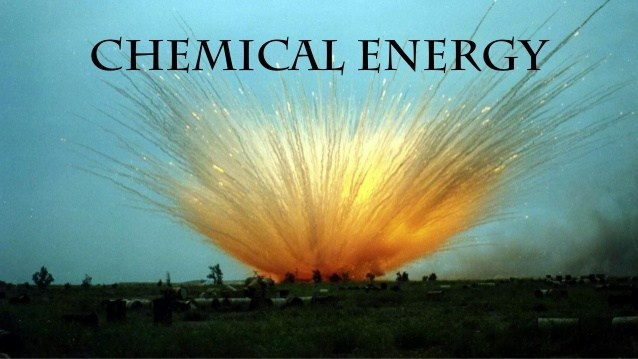 রাসায়নিক শক্তি
শিখনফল
এই পাঠ শেষে শিক্ষার্থীরা-----
বন্ধন শক্তি ও আন্তঃআণবিক শক্তির সংজ্ঞা বলতে পারবে ।
রাসায়নিক বিক্রিয়ায় শক্তির রূপান্তর বর্ণনা করতে পারবে।
তাপের পরিবর্তনের ভিত্তিতে বিক্রিয়ার শ্রেণিবিভাগ করতে পারবে।
বন্ধন শক্তি হিসাব করে তাপের পরিবর্তনের হিসাব করতে পারবে।
বন্ধন শক্তি
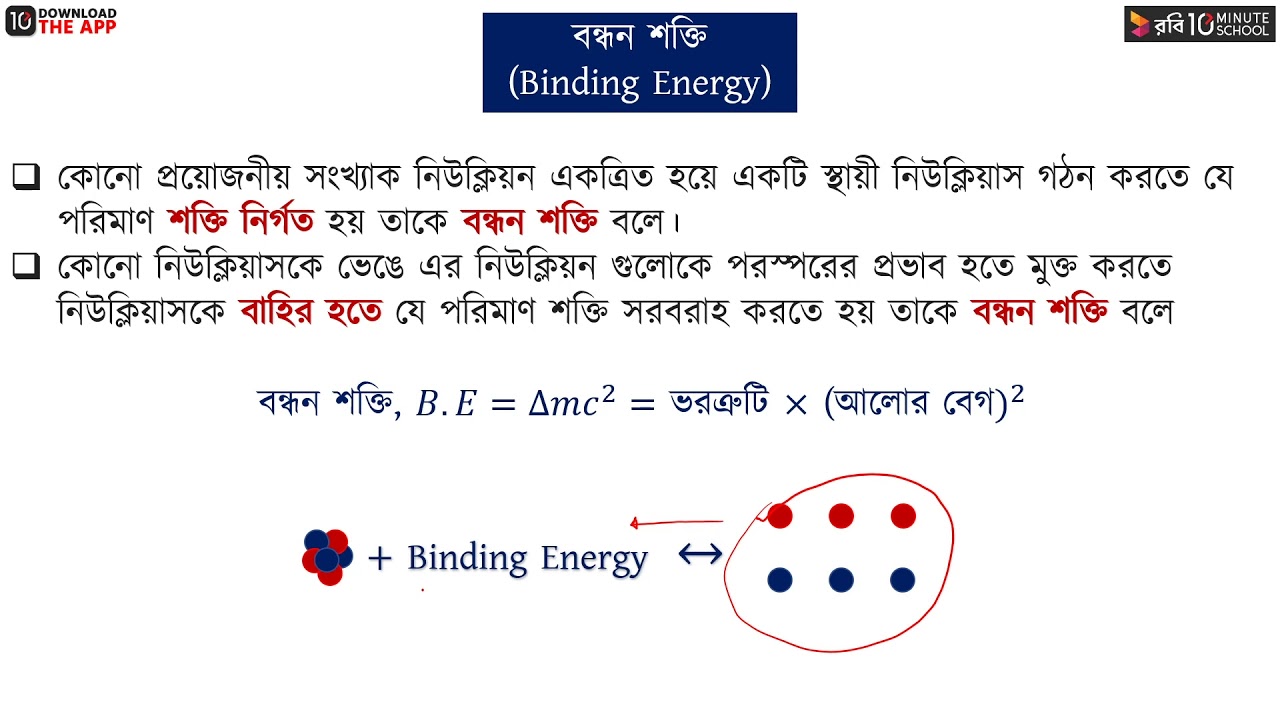 এসো জেনে নিই
বন্ধন শক্তি
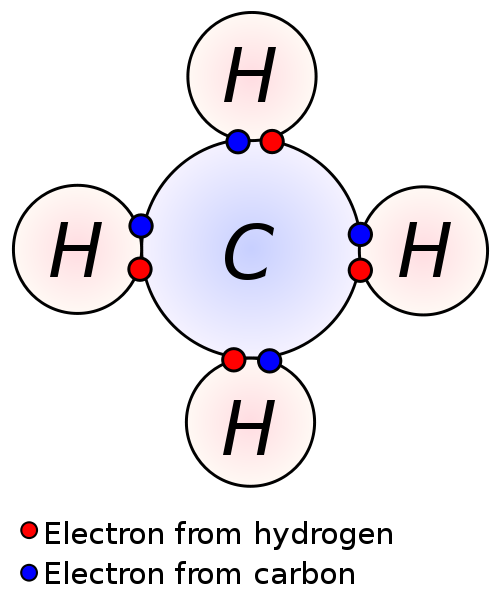 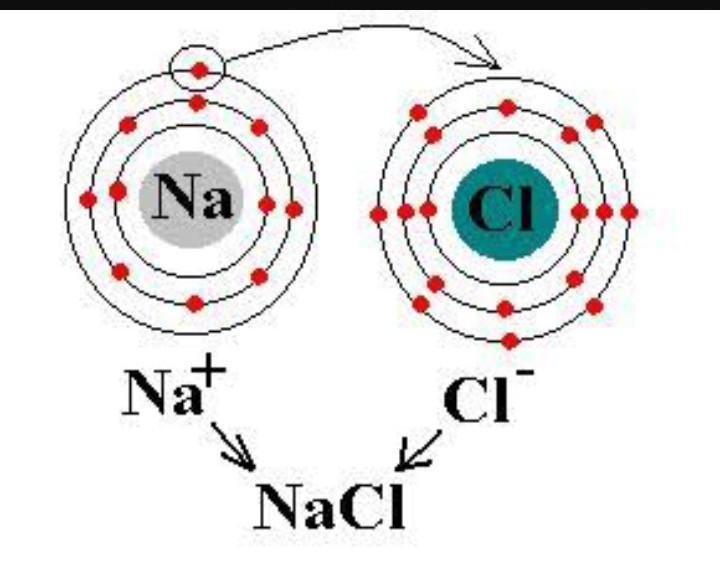 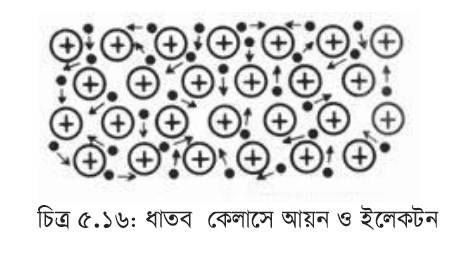 অধাতু-অধাতু বন্ধন
ধাতু-অধাতু বন্ধন
ধাতব বন্ধন
আন্তঃআণবিক শক্তি
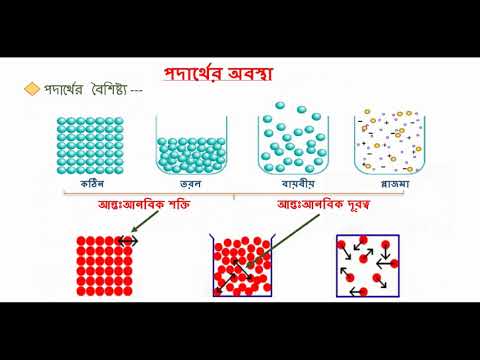 পদার্থের অণুসমূহের পরস্পরের মধ্যে আকর্ষণ বলকে আন্তঃআণবিক শক্তি বলে।
আন্তঃআণবিক শক্তি
রাসায়নিক বিক্রিয়ায় শক্তির রূপান্তর
শক্তি পরিমাপের একক
কোন বস্তুর উপর ১ নিউটন বল প্রয়োগ করলে যদি বলের দিকে ১ মিটার সরণ ঘটে তবে তার জন্য প্রয়োজনীয় কাজকে 1 জুল বলে। সংক্ষেপে একে J দ্বারা প্রকাশ করা হয়।
শক্তি পরিমাপের একক জুল
একক কাজ
সময়ঃ ৪ মিনিট
১) বন্ধন শক্তি কাকে বলে ?
২)  আন্তঃআণবিক শক্তি কী?
তাপের পরিবর্তনের ভিত্তিতে বিক্রিয়ার শ্রেণিবিভাগ
বিক্রিয়া
তাপোৎপাদী বিক্রিয়া
তাপহারী বিক্রিয়া
তাপের পরিবর্তনের ভিত্তিতে বিক্রিয়ার শ্রেণিবিভাগ
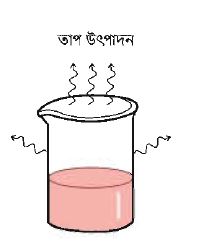 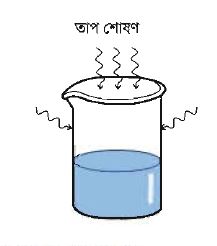 ΔH= উৎপাদসমূহের মোট অভ্যন্তরীণ শক্তি(E2)-বিক্রিয়কসমূহের মোট অভ্যন্তরীণ শক্তি(E1)
বিক্রিয়ায় তাপ উৎপন্ন হওয়ার একটি ভিডিও দেখি
তাপোৎপাদী বিক্রিয়া
Zv‡cvrcv`x wewμqvi †¶‡Î wewμq‡Ki Af¨šÍixY kw³i gvb A‡c¶v Drcv‡`i Af¨šÍixb kw³i gvb Kg nq|
A_v©r
wewμq‡Ki Af¨šÍixY kw³ > Drcv‡`i Af¨šÍixY kw³|
g‡b ivL‡e:
Zv‡cvrcv`x wewμqvi †¶‡Î ΔH Gi gvb ঋণাত্মক Ges Zvcnvix wewμqvi †¶‡Î ΔH Gi gvb ধনাত্মক wPý Øviv cÖKvk Kiv nq|
C(s) + O2(g)          CO2(g); Δ H = -393.50 kJ
N2(g) + O2(g)        2NO(g); Δ H = +180.50 kJ
CaO (s) + H2O (l)                 Ca(OH)2+ Zvc
তাপোৎপাদী
তাপহারী
তাপহারী বিক্রিয়া
†hme ivmvqwbK wewµqvq Zv‡ci †kvlY N‡U, †m¸‡jv‡K Zvcnvix wewμqv e‡j|
N2(g) + O2(g)             2NO(g) - 180.50 wK‡jvRyj
বন্ধন শক্তি
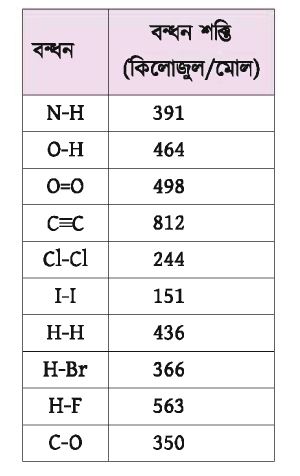 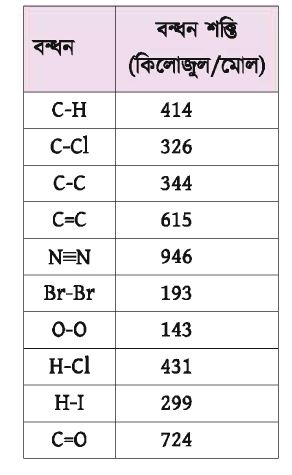 বন্ধন ভাঙ্গতে বা ছিন্ন করতে বাইরে থেকে শক্তির যোগান দিতে হয়।
দুইটি পরমাণুর মধ্যে যখন বন্ধন গঠন করে তখন তাদের মধ্যে একটা শক্তি বিরাজ করে।
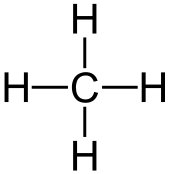 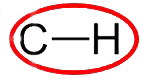 কার্বন হাইড্রোজেন বন্ধন তৈরি হতে  414 KJ শক্তি উৎপন্ন হয়।
কোন বন্ধন ভাঙ্গতে যে শক্তির প্রয়োজন ঐ বন্ধন তৈরিতে সেই শক্তির প্রয়োজন হয়।
কার্বন হাইড্রোজেন বন্ধন ভাঙ্গতে বাইরে থেকে 414 KJ শক্তির প্রয়োজন হয়।
বন্ধন শক্তির হিসাব
O ― H ⇒ 464 KJ
O ― H ⇒ 464 KJ
2H2 + O2 ⇒ 2H2O
H ― H ⇒ 436 KJ
O = O ⇒ 498 KJ
H ― H ⇒ 436 KJ
O
O = O ⇒ 498 KJ
H – H 
H – H
O = O ⇒
4 টা বন্ধন
H
H
2 টা বন্ধন,
1 টা বন্ধন,
O
ΔH = বন্ধন ভাঙ্গার জন্য প্রয়োজনীয় শক্তি ― বন্ধন গঠনের জন্য বিমুক্ত শক্তি
ভাঙ্গার শক্তি = 436 × 2 + 498                                
                     = 1370 KJ
গঠনের শক্তি = 464 × 4 
                = 1856 KJ
H
H
ΔH = 1370 – 1856 = - 486 KJ
অনুরূপভাবে
GK †gvj bvB‡Uªv‡Rb (N2) I GK †gvj Aw·‡Rb (O2) Gi wewμqvq `yB †gvj bvBwUªK A·vBW (NO) M¨vm Drcbœ nq| G‡¶‡Î 180.50 wK‡jvRyj Zv‡ci †kvlY N‡U|
N2(g) + O2(g) → 2NO(g); ΔH = +180.50 kJ
দলীয় কাজ
সময়ঃ ৮ মিনিট
C(s) + O2(g)          CO2(g)
উপরোক্ত বিক্রিয়াটিতে       এর মান বের কর।
ΔH
মূল্যায়ন
সময়ঃ ৫ মিনিট
1 . বিক্রিয়ায় তাপশক্তি শোষিত হলে ΔH এর মান হবে?
উত্তর
১) তাপোৎপাদী বিক্রিয়া কাকে বলে ?
ক) ধনাত্মক      খ)   ঋনাত্মক  গ)  নিরপেক্ষ          ঘ)  চার্জযুক্ত
উত্তর
২)  তাপহারী বিক্রিয়া কাকে বলে?
২ . এক মোল H – H বন্ধন ভাঙতে কত কিলোজুল শক্তি শোষিত হয়?
ক) ২৪৪     খ)  ৩২৬            গ)  ৪৩১            ঘ)    ৪৩৬
উত্তর
৩ . শক্তি মাপার একক কী? 
ওয়াট
 ক্যালরি
 জুল
নিচের কোনটি সঠিক ?
ক)  i ও ii   খ) i ও iii   গ) ii ও iii   ঘ) i , ii ও iii
বাড়ির কাজ
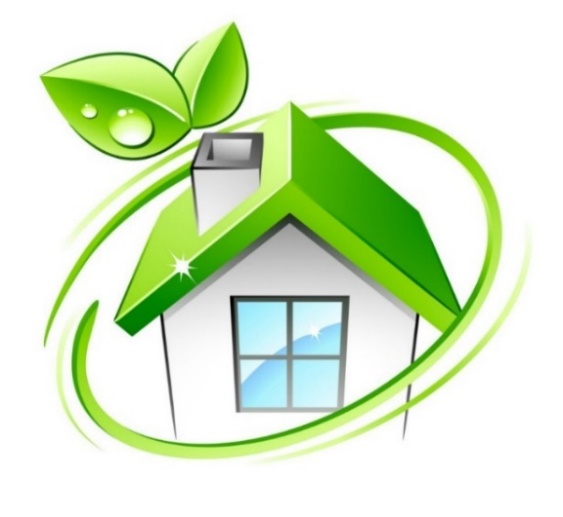 কার্বনের দহন একটি তাপোৎপাদী বিক্রিয়া ব্যাখ্যা করবে।
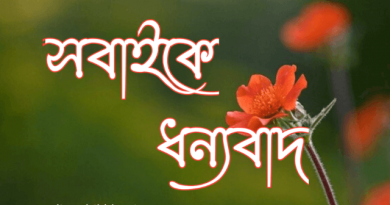